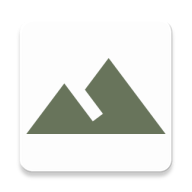 AppanoHiking app για την Απάνω ΜεριάStudio 7Group 2017D
DPSD14046    ΑΝΤΩΝΙΟΥ ΛευτέρηςDPSD13041    ΚΕΦΑΛΙΑΝ ΣΙΡΠΟΥΧΗ ΣοφίαDPSD14063    ΜΕΛΗΣ Νίκος
DPSD13105    ΣΠΑΘΑΡΑΣ Κων/νος
Brief
Σχεδίαση ψηφιακού βοηθήματος για τουρίστες που ενδιαφέρονται για πεζοπορία στην Απάνω Μεριά
Εφαρμογή για φορητές συσκευές που εξυπηρετεί ως ψηφιακός ξεναγός και ως διοργανωτής πεζοποριών
Έρευνα
Έρευνα Πλαισίου, Ανταγωνιστές, Συνεντεύξεις, Τεχνολογική Έρευνα
Έρευνα Πλαισίου
Διαδικτυακή Έρευνα
Επιτόπια Έρευνα
Πληροφορίες για μονοπάτια και ενδιαφερόμενους
Κοιν.Σ.Επ.
Syros Hiking Group
Πεζοπορίες σε Καστρί και Αερόλιθο
Συνεντεύξεις Κοιν.Σ.Επ. και Syros Hiking Group
Έρευνα Πλαισίου: Έρευνα Απευθυνόμενου Κοινού
Εκπαιδευτικές εκδρομές από πανεπιστήμια εξωτερικού
Τουρίστες από εξωτερικό
Πολιτιστικές ομάδες από Ελλάδα

Συμπερασματικά, καταλήξαμε ότι το κοινό μας είναι οι Τουρίστες
που ενδιαφέρονται για περιπάτους στην Απάνω Μεριά
χωρίς πρόσβαση σε οδηγό / ξεναγό
ενδιαφέρον για την Απάνω Μεριά χωρίς πρόσβαση σε πληροφορίες για τον τόπο
Ανταγωνιστές
Συμπεράσματα ανταγωνιστών
Pocket Guide
Tour Pal
Detour
Google Field Trip
Stray Boots
Argon Virtual Tour Guide
Ξεναγήσεις μέσα σε πόλεις κυρίως
Δυνατότητα προσαρμογής εμπειρίας
Συνδεσιμότητα στο internet & social media
Εύρεση εστιατορίων / ξενοδοχείων / κέντρων ψυχαγωγίας
Συνεντεύξεις
Κος. Ρόμβος και Κα. Πελεκάνου, Κοιν.Σ.Επ., 1 συνέντευξη
Κος. Χαμεζόπουλος και διάφορα μέλη του Syros Hiking Group, 2 συνεντεύξεις
Τεχνολογική Έρευνα
Έρευνα AR
Google Maps API
OpenWeatherMap API
Android Studio
Σχεδίαση
Wireframes, Paper Prototypes, Task Analysis, Προβλήματα Σχεδίασης
Wireframes
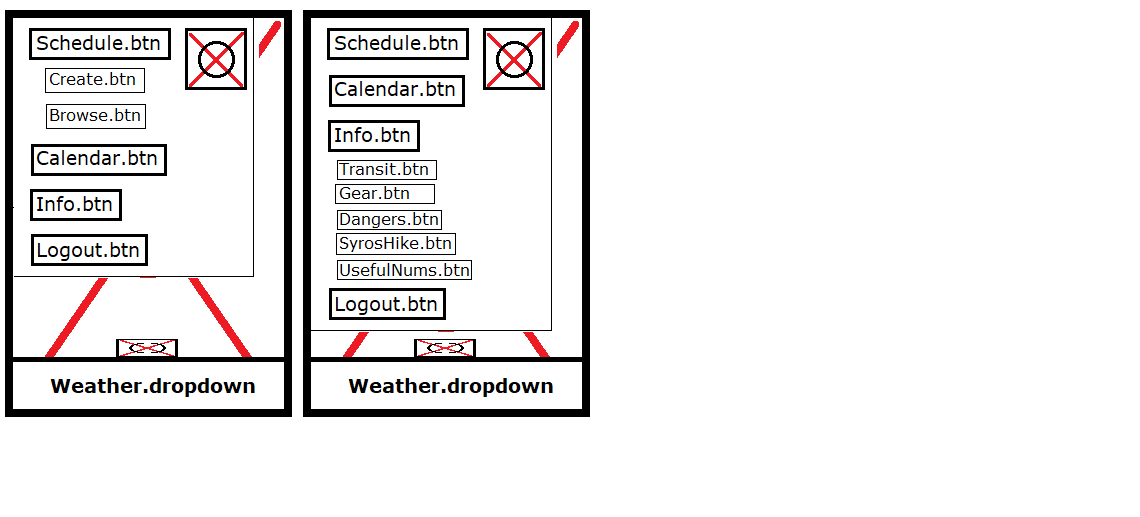 Paper Prototypes
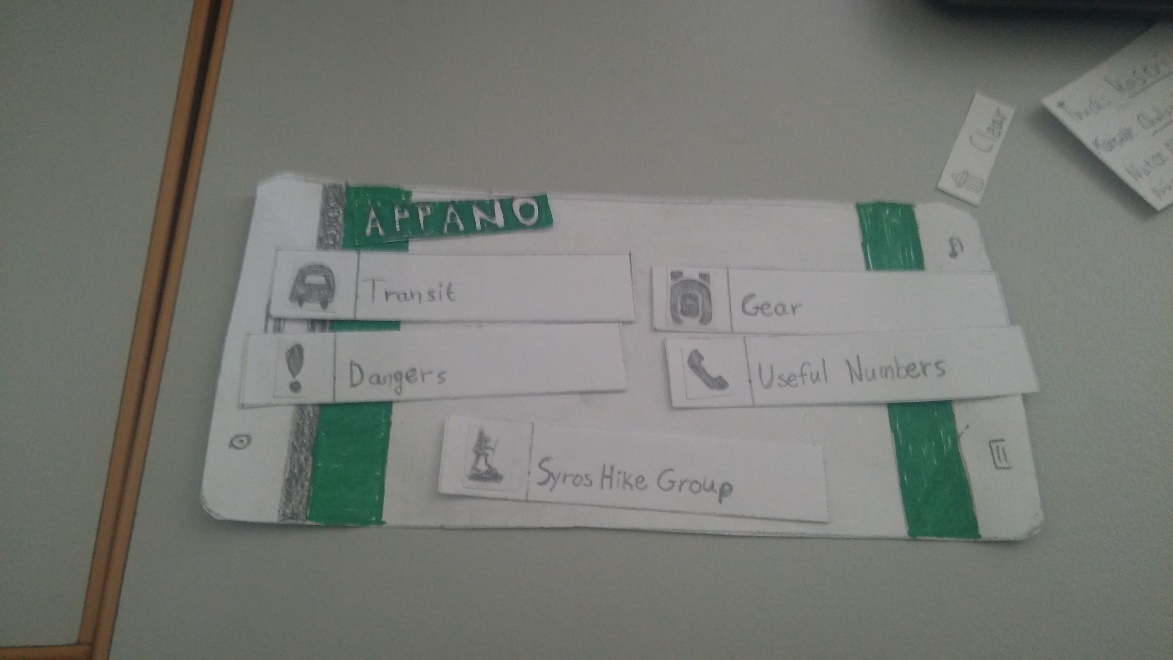 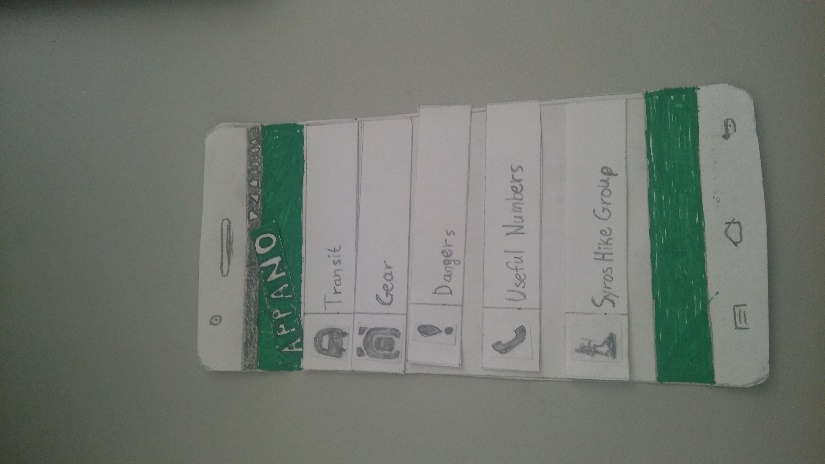 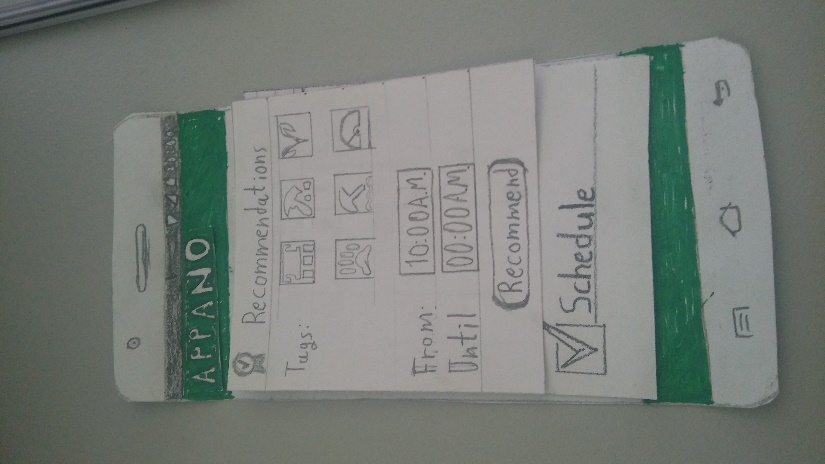 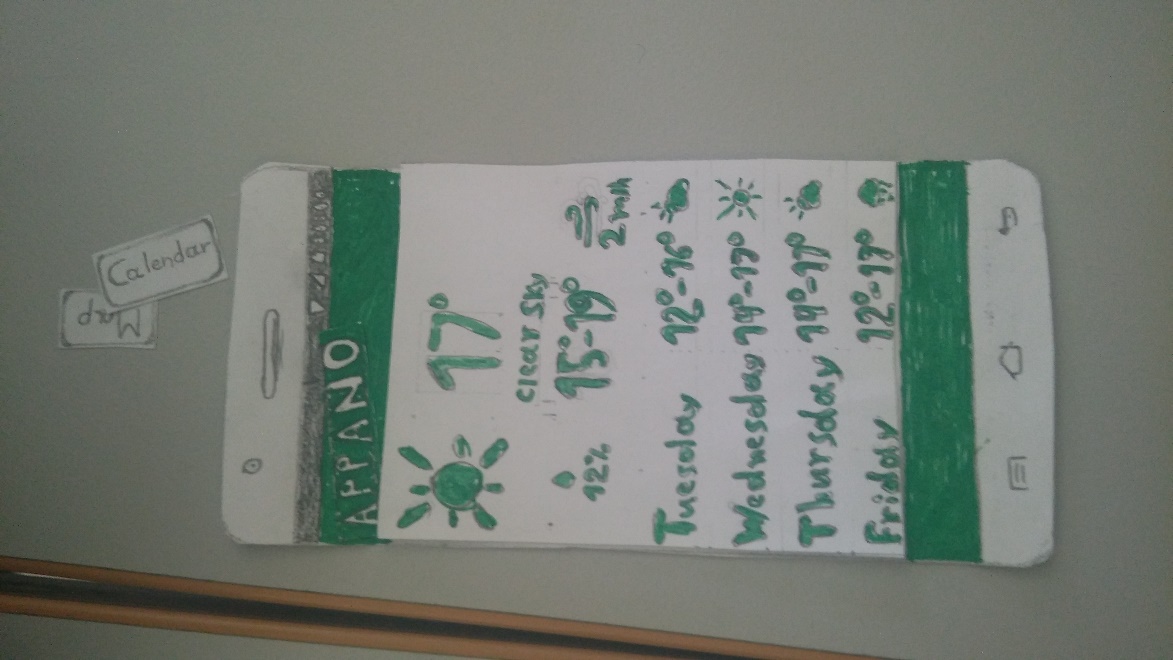 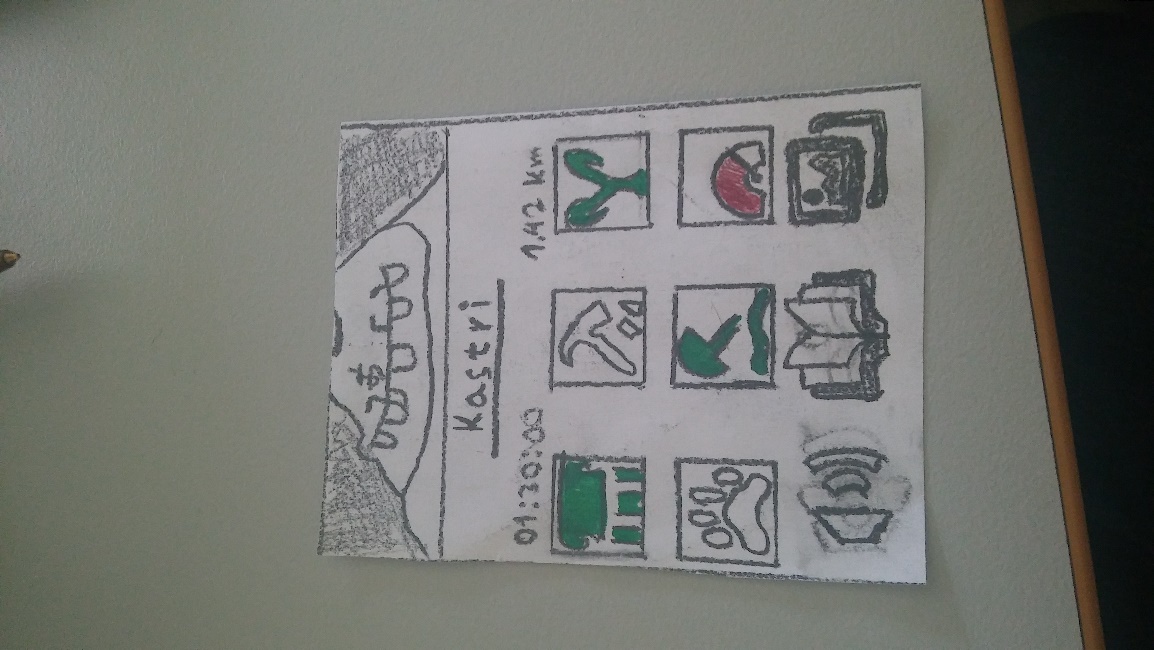 Task Analysis
Η διάταξη των ενεργειών που ακολουθεί η εφαρμογή
Προβλήματα Σχεδίασης
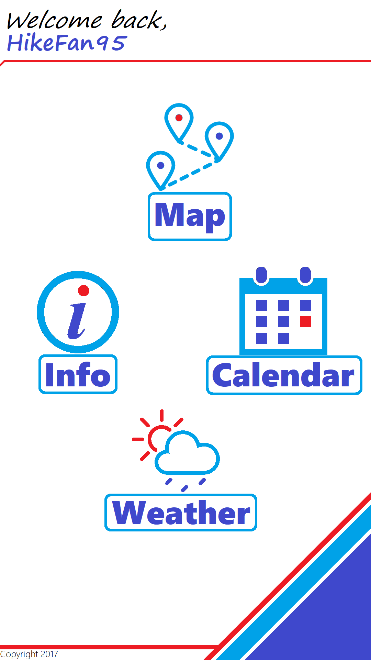 AR δεν μπορέσαμε να το υλοποιήσουμε
Κακά πρώτα wireframes, μεταφορά σε paper prototypes
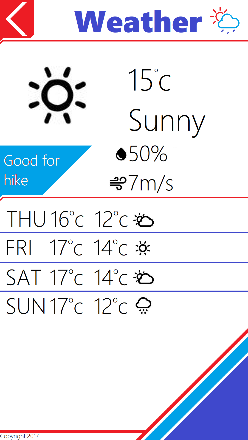 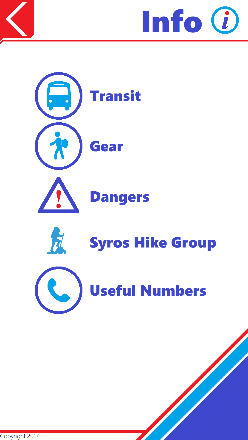 Ανάπτυξη
Χρονοδιάγραμμα Εργασιών, Εικόνες Εφαρμογής, Κώδικας Εφαρμογής
Χρονοδιάγραμμα Εργασιών
Πρώτα ασχοληθήκαμε με το χάρτη
Καιρός – δεν δούλεψε τελικά
Υλοποίηση υπόλοιπων μενού
Ένταξη ημερολογίου
Τελικό polishing εφαρμογής
Εικόνες Εφαρμογής
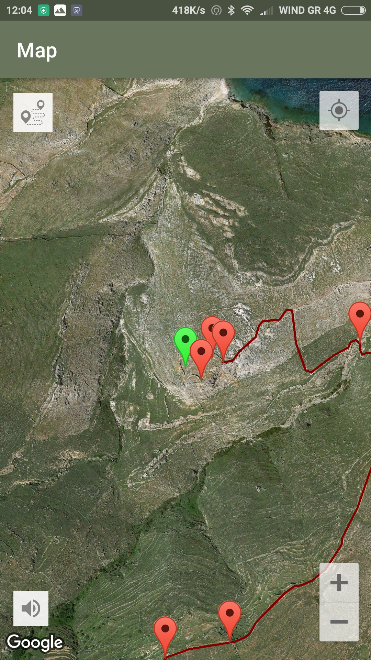 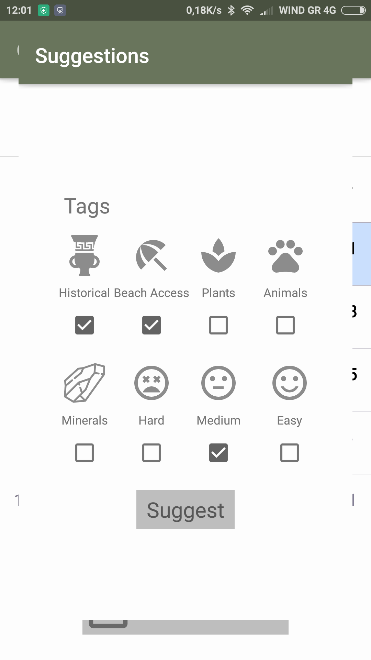 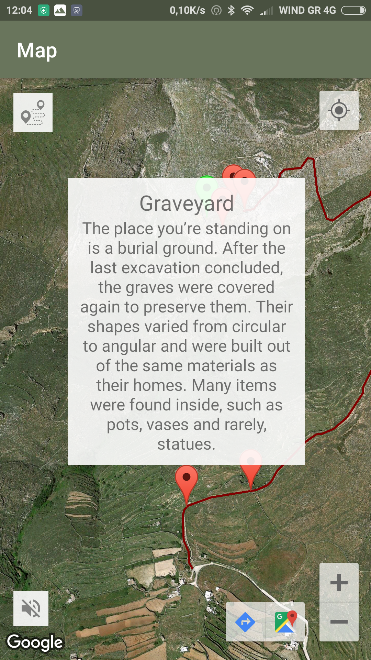 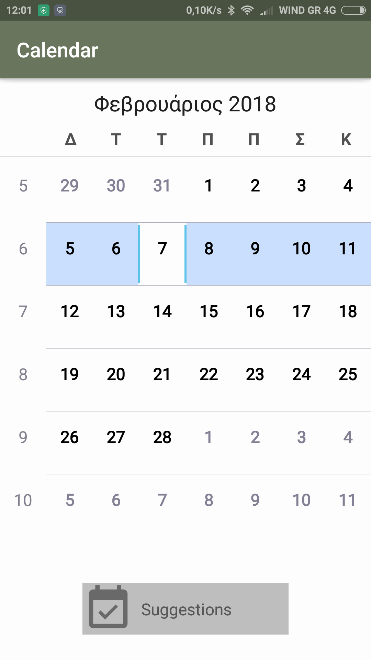 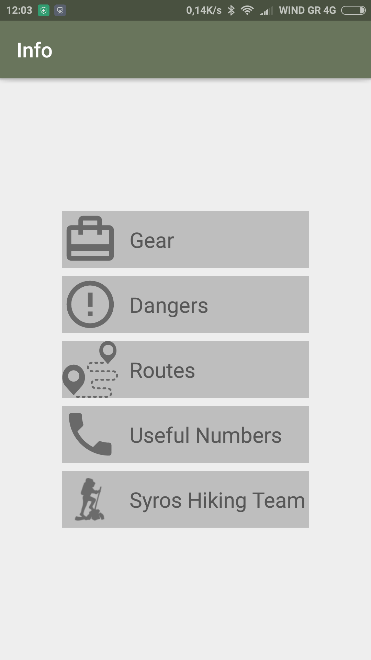 Κώδικας Εφαρμογής
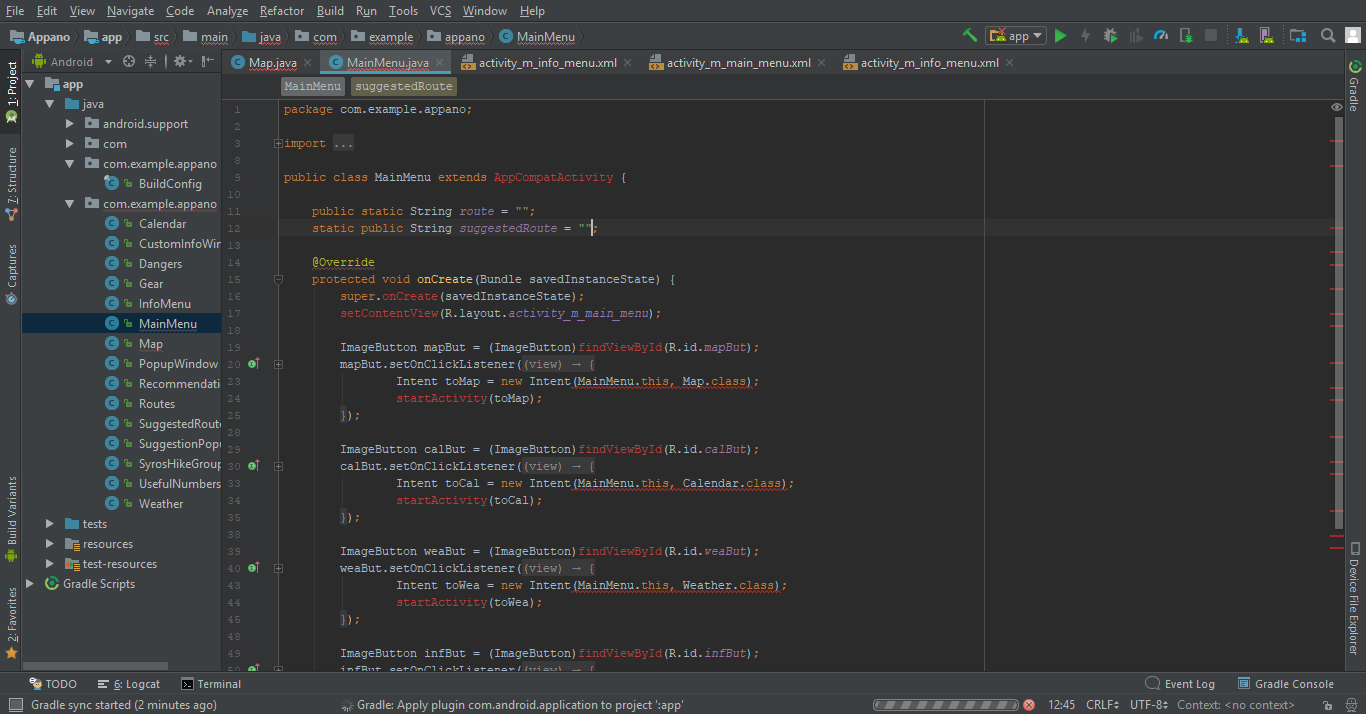 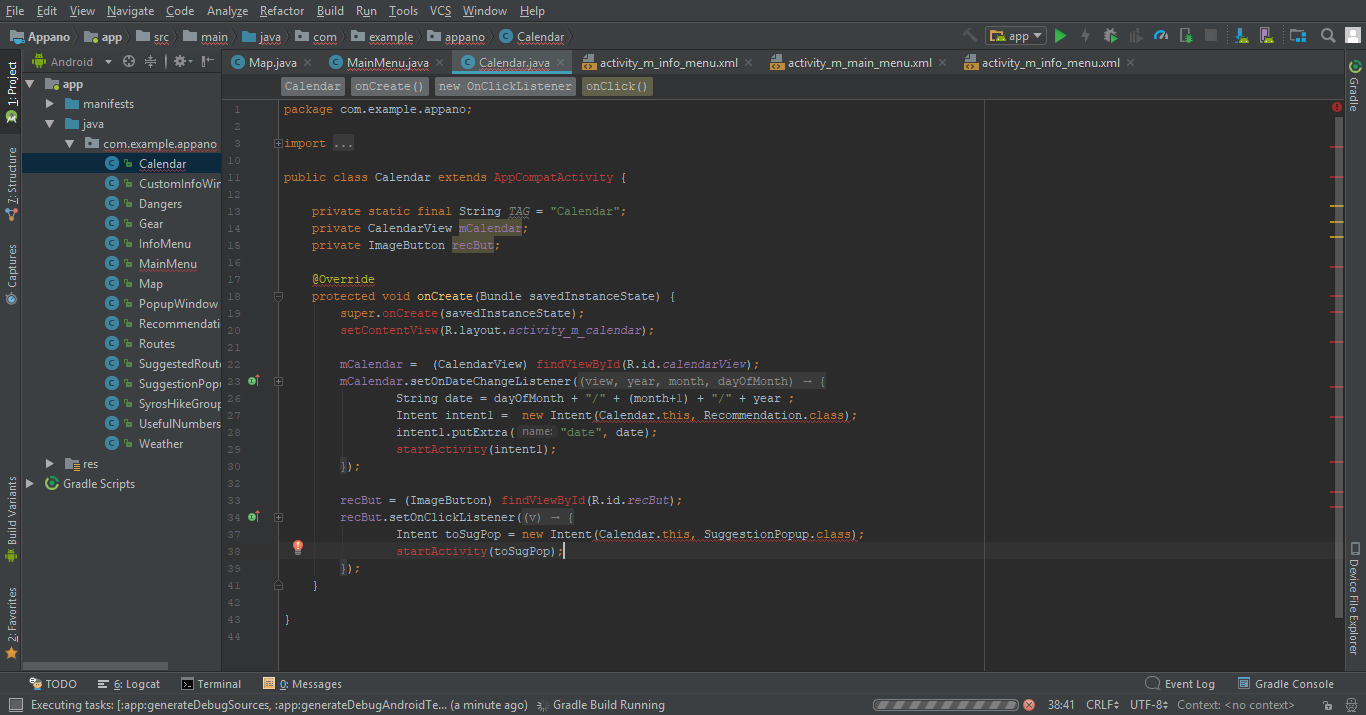 Συμπεράσματα
Ελαττώματα, Προτερήματα, Μέλλον
Ελαττώματα
Φανερώθηκαν ελαττώματα της σχεδίασης
Μεγάλα κείμενα στα Markers
Non-scrollable pop-ups
Μερικά εικονίδια μπέρδευαν τους χρήστες
Χρήστες ψάχνανε για διαδρομές αλλού στην εφαρμογή
Παραπλανητικό το κουμπί Suggestions
Η ομάδα μας έλαβε υπόψη τα ελαττώματα αυτά και επιβάλλαμε να τα διορθώσουμε όσο δυνατόν περισσότερο μέχρι την τελική παρουσίαση
Προτερήματα
Επιτυχή σχεδίαση απλής εφαρμογής με σύντομες πληροφορίες για Απάνω Μεριά
Στοιχεία και πληροφορίες για διαδρομές, εξοπλισμό χρήστη, κινδύνους, αριθμοί τηλεφώνων που μπορεί να χρειαστεί
Υποβολή προτάσεων για αναποφάσιστους χρήστες
Πλήρης χάρτης με τοποθεσίες με ακριβής οδηγίες περιδιάβασης
Υπηρεσία ημερολογίου και καιρός
Μέλλον
Ένταξη λειτουργίας AR
Ενσωμάτωση μέσων κοινωνικών δικτύων
Καλύτερη υλοποίηση Info Points διαδρομών
Ανάπτυξη Schedule Planner
Τέλος
Σας ευχαριστούμε πολύ!